MoVi: Mobile Phone based Video Highlights via Collaborative Sensing
Xuan Bao
Department of ECE
Duke University
Romit Roy Choudhury
Department of ECE
Duke University
James Pittman
February 9, 2011
EEL 6788
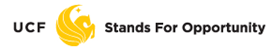 Outline
Introduction
Assumptions
System Overview
Challenges
Design elements
Evaluation
Experiments and Discussion of Results
Limitations and Conclusions
2
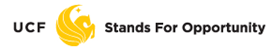 Introduction
Basic Concepts
Replace sensor motes with mobile phones in social settings
Sensors in these settings will record a large amount of continuous data
How do you distill all of the data from a group of sensors in a social setting?
Can mobile phone sensors in a social setting be used to create “highlights” of the occasion?
3
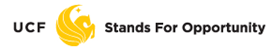 Introduction
Basic Concepts
Develop trigger concepts to know when to sense with phones
Derive values for sensed data to determine which sensor is recording the ‘best’ data
Combine system based sensor results to create Highlights of social occasions
Compare MoVi Highlights to human created manual Highlights
4
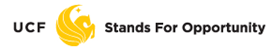 Assumptions
To make this system work assumptions about the situation are required:
People are wearing a camera 
People are wearing a sensor (mobile phone)
These can be the same device
5
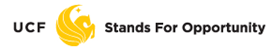 System Overview
The MoVi system has 4 parts
Group Management
Analyze data to compute social groups among phones
Trigger Detection
Scan the data for potentially interesting events
6
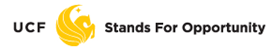 System Overview
The MoVi system has 4 parts
View Selector
Pick a sensor or group with the best “view” of the event
Event Segmentation
Extract the appropriate section of video that fully captures the event
7
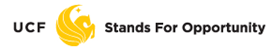 System Overview
Client / Server Architecture for MoVi
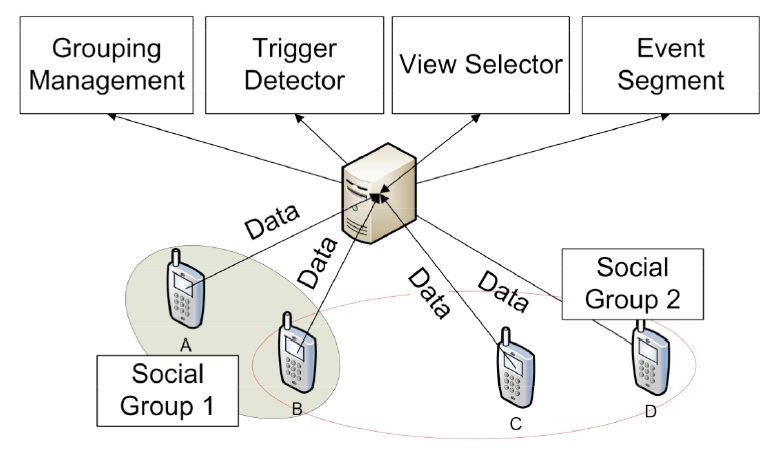 8
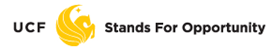 Challenges
Group Management
Correctly partitioning the mobile devices into groups
Identifying “social zones” to based on social context
Mapping the phones into the zones and into groups and keeping them updated
9
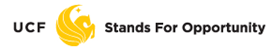 Challenges
Event Detection
Recognizing which events are socially “interesting”
Deriving rules to classify the events as interesting
10
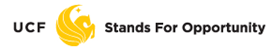 Challenges
View Selection
Determining the best view from the group of sensors that witness an event
Designing heuristics to eliminate poor candidates
11
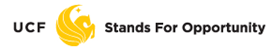 Challenges
Event Segmentation
Taking event triggers and converting them to a logical beginning & end for a segment of video
Identification and learning of patterns in social events
12
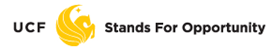 Design Elements
Social Group Identification – Acoustic
Initial groupings are seeded by a random phone playing a high-frequency ringtone periodically.
Using a similarity measure to score the phones overhearing the ringtone, ones closest to the transmitter are grouped.
13
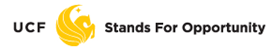 Design Elements
Social Group Identification – Acoustic
Ambient sound is hard to classify but easier to detect than the ringtones
Authors classify the ambient sound using Support Vector Machines (SVM).
Mel-Frequency Cepstral Coefficients (MFCC) are used as features in the SVM
This is a type of representation of the sound spectrum that approximates the human auditory system
14
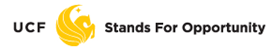 Design Elements
Social Group Identification – Visual
Grouping through light intensity
Grouped using similarity functions similar to the ones for sound
To avoid issues with sensitivity due to orientation the classes for light were restricted to 3 types
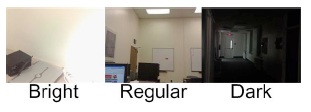 15
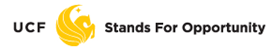 Design Elements
Social Group Identification – Visual
Grouping through View Similarity
If multiple people simultaneously look at a specific person or area they have a similar view
Use of a spatiogram generates a similarity measure that can be extracted even if the views are from different angles.
View similarity is the highest priority for grouping
16
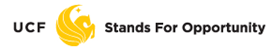 Design Elements
Trigger Detection – Specific Events
Triggers derived from human activities
Laughter, clapping, shouting, etc.
Too many of these for the initial work
Decided to start with laughter
Created laughter samples
Created negative samples of conversation and background noise
Used these to derive a trigger
17
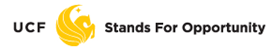 Design Elements
Trigger Detection – Group Behavior
Looking for a majority of group members to behave similarly
Similar view
Group rotation
Similar acoustic ambience
18
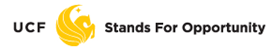 Design Elements
Trigger Detection – Group Behavior
Unusual View Similarity
Multiple cameras are found to be viewing the same object from different angles
19
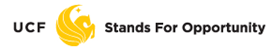 Design Elements
Unusual View Similarity
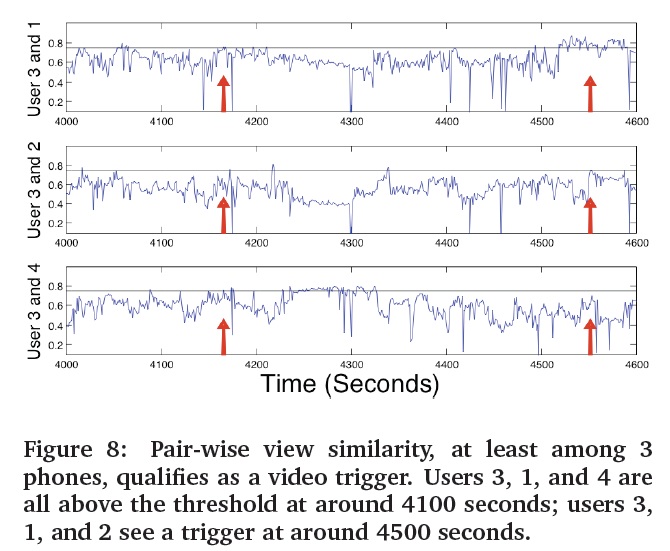 20
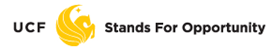 Design Elements
Trigger Detection – Group Behavior
Group Rotation
Using the built in compass function of the phones you can detect when multiple members of the group turn the same direction at the same time
Example: everyone turning when someone new enters, or toward a birthday cake in time to sing “happy birthday”
21
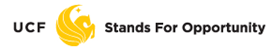 Design Elements
Trigger Detection – Group Behavior
Ambience Fluctuation
When light or sound ambience changes above a threshold this can be a trigger
When this happens across multiple sensors this is considered a good trigger, especially within a short period of time
22
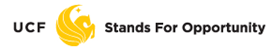 Design Elements
Trigger Detection – Neighbor Assistance
Adding humans into the sensor loop
Any time a user specifically takes a picture it is considered significant, and a signal is transmitted
Any other sensor in the vicinity oriented in the same compass direction will be recruited as a candidate for a highlight.
23
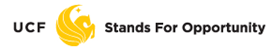 Design Elements
View Selection
A module is required to select videos that have a “good view”
4 Heuristics are used
Face Count
 more faces = higher priority
Accelerometer reading ranking
less movement = higher ranking
Light intensity
“regular” light is preferred to dark or overly bright
Human in the Loop
human triggered events will be rated highly
24
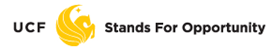 Design Elements
View Selection
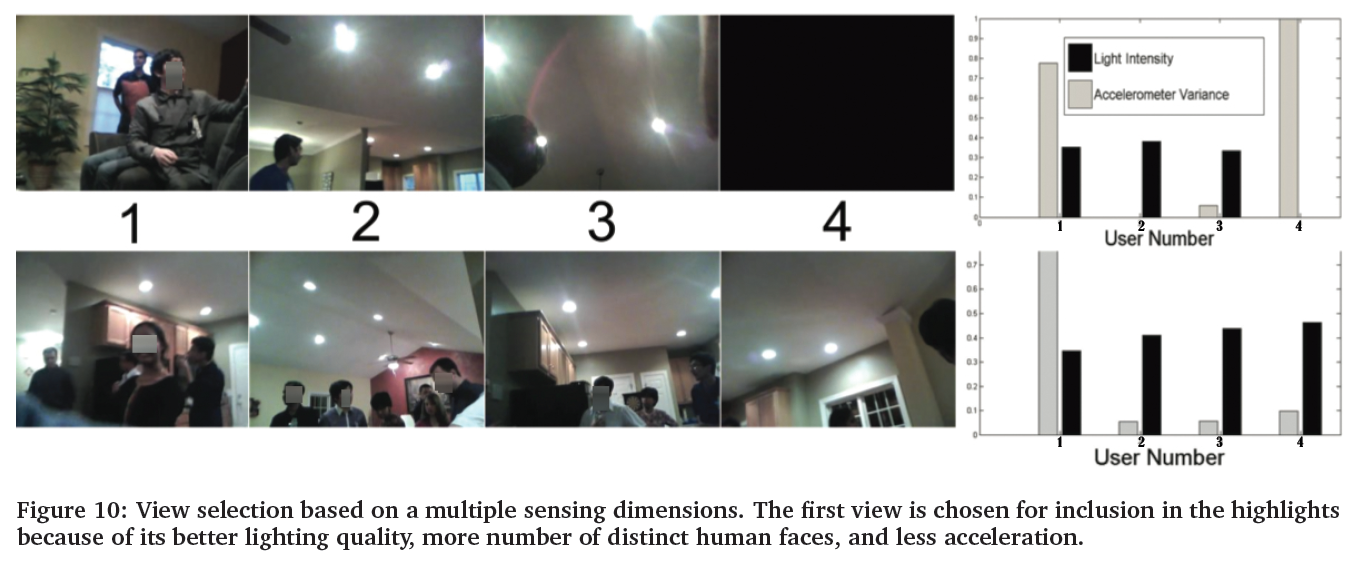 25
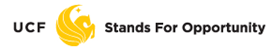 Design Elements
Event Segmentation
The last module is necessary to identify the logical start and end of the detected events
A clap or laugh is a trigger, but the system must find the event (such as a song or speech or joke) and include that for the highlight to make sense
26
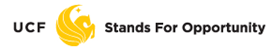 Design Elements
Event Segmentation
Example: laughter, rewind the video to try and find the beginning of the joke.  Go back to sound classification to try and find transitions
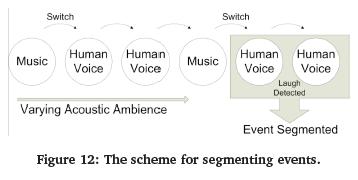 27
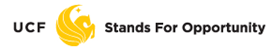 Evaluation: Experiments & Results
MoVi system tested in 3 experiments
Controlled setting
Field Experiment:  Thanksgiving Party
Field Experiment: SmartHome Tour
5 participants w/iPod Nano (for video) and Nokia N95 phones (other sensors)
Other stationary cameras
28
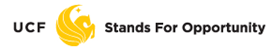 Evaluation: Experiments & Results
iPods can record 1.5 hours (5400 seconds), which results in a 5x5400 matrix of 1 second videos
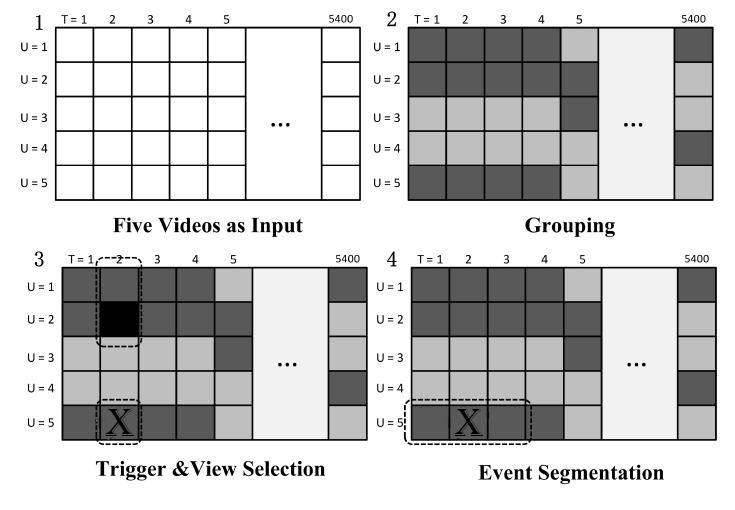 29
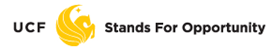 Evaluation: Experiments & Results
Control experiment
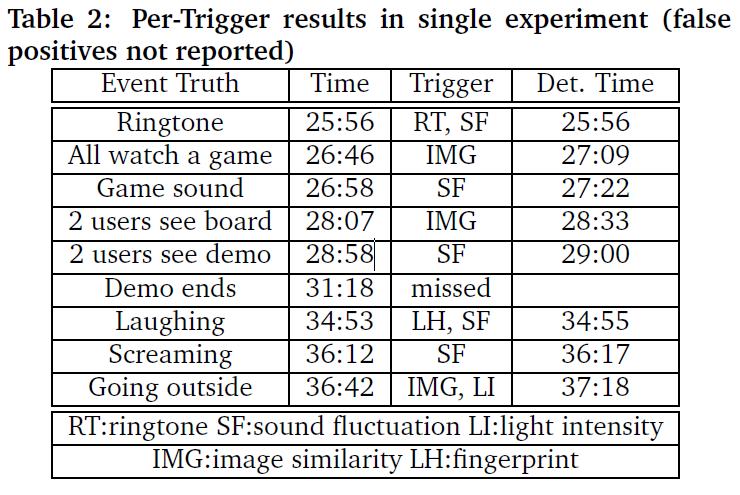 30
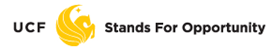 Field Experiment 1
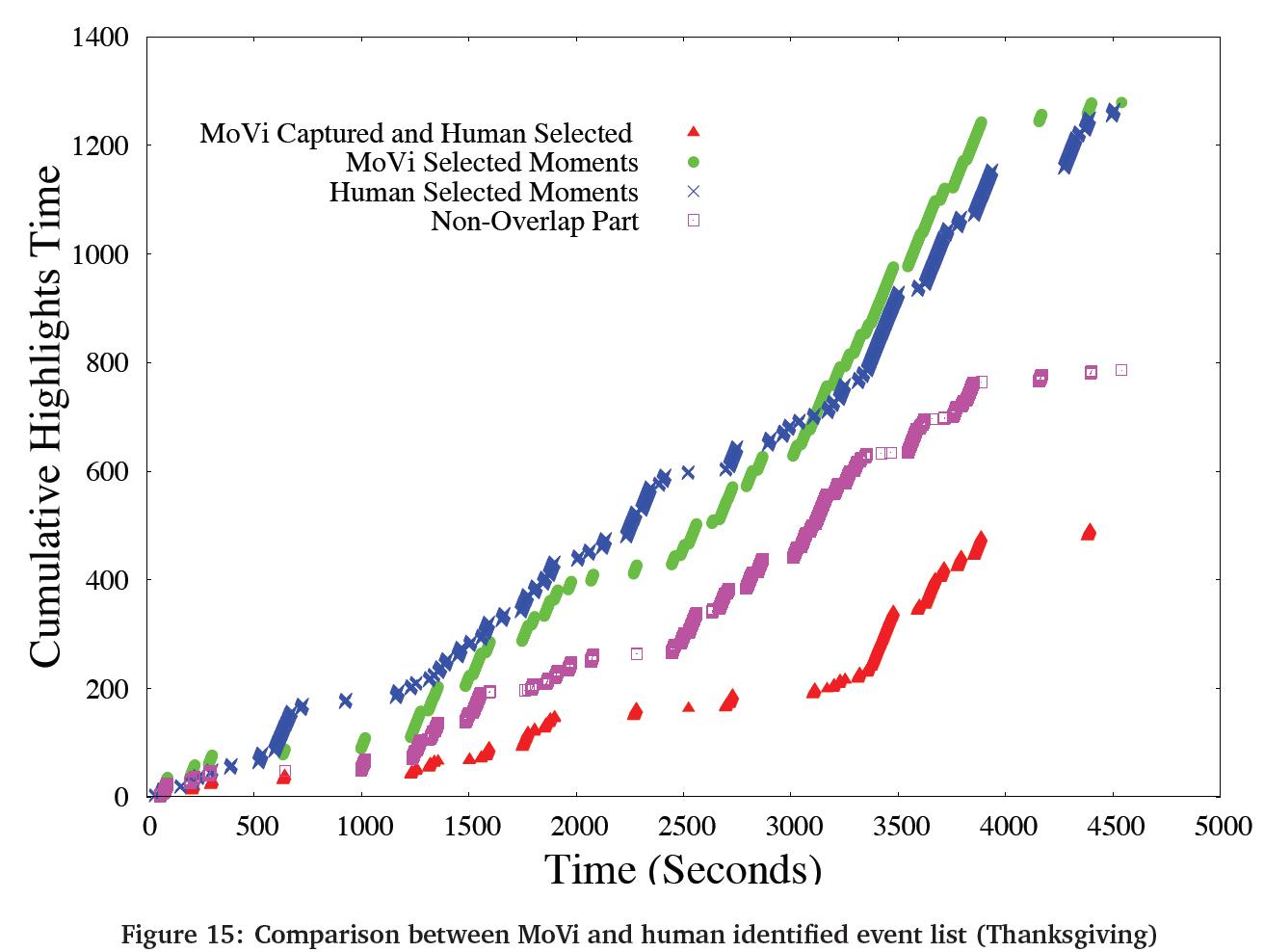 31
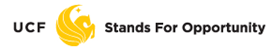 Field Experiment 2
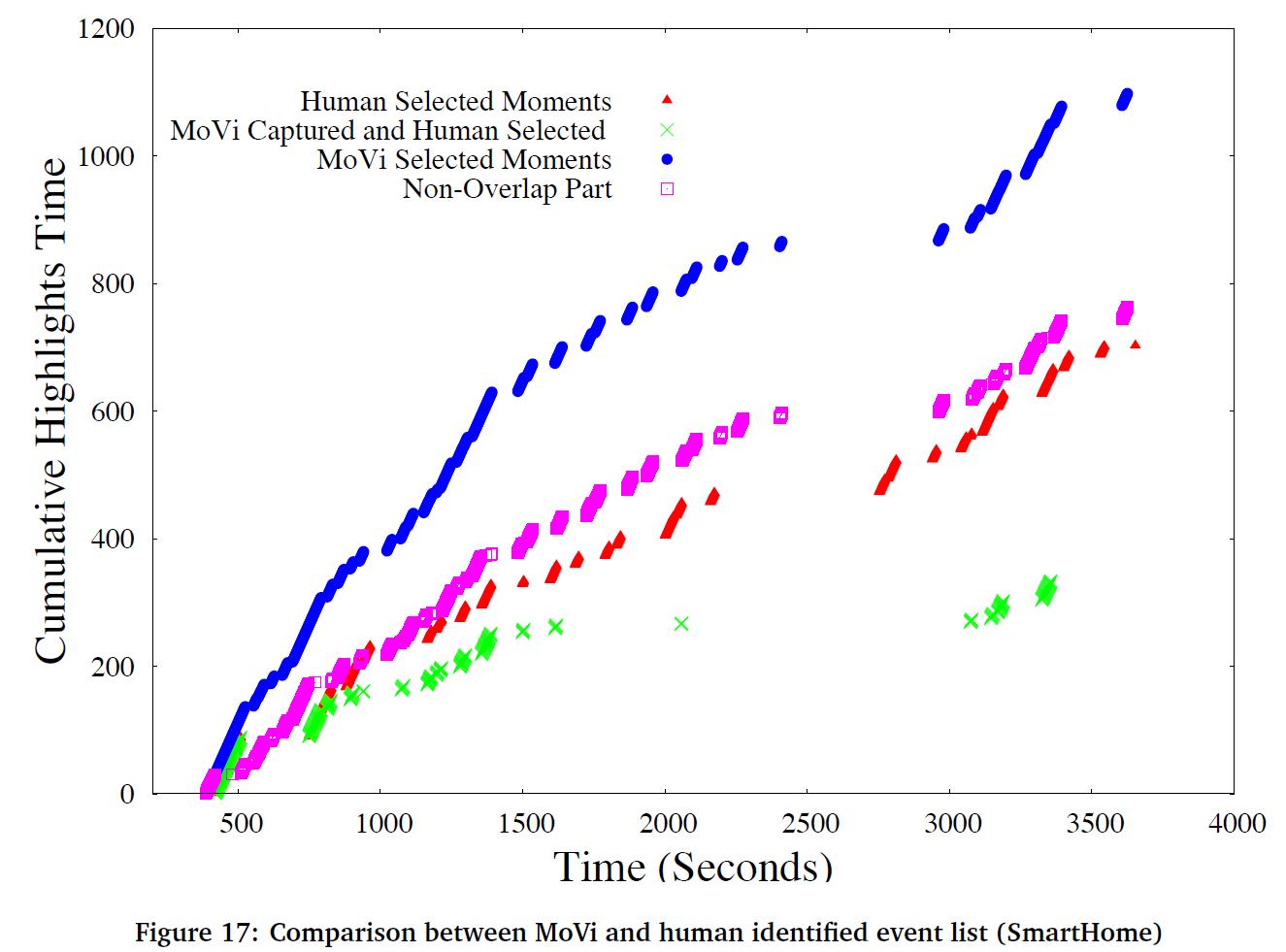 32
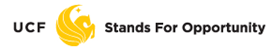 Evaluation: Experiments & Results
Uncontrolled Experiments – Evaluation Metrics





Human Selected – Picked by users (union of those event selected by multiple humans)
Non-Relevant – Events not picked by users
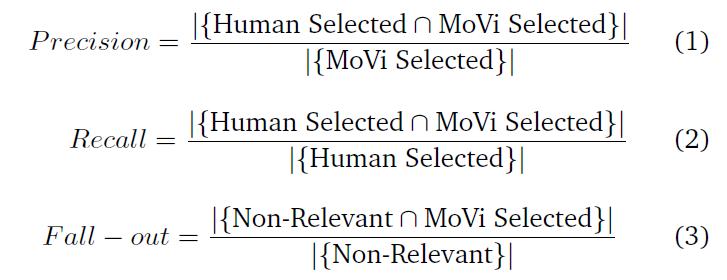 33
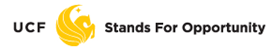 Evaluation: Experiments & Results
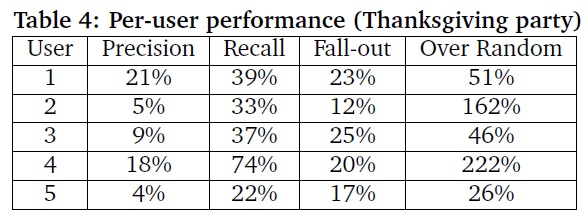 Overall: 0.3852 Precision, 0.3885 Recall, 0.2109 Fall-out
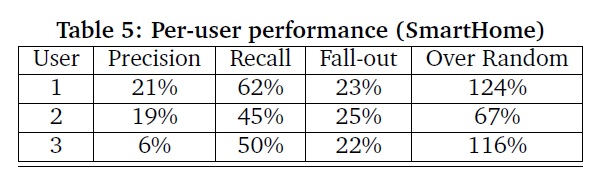 Overall: 0.3048 Precision, 0.4759 Recall, 0.2318 Fall-out
34
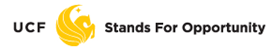 Discussion of Results
The results were quite favorable if you compare it as an improvement over random selection. (more than 100% improvement)
The subjective nature of human interest and the strict exact scoring nature of the metrics make the results reasonable but not ground breaking
That said, the concept appears sound as a first step toward a long term collaborative sensing project
35
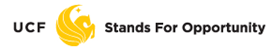 Limitations to be overcome
Retrieval accuracy – defining human interest
Unsatisfying camera views – what if every view of a situation is bad?
Energy Consumption – constant use of the sensors greatly shortens the overall duration
Privacy – how to handle social occasions where not everyone signs on to the concept
Greater algorithmic sophistication – would like to be able to handle more options
Dissimilar movement between phones and iPods – dealing with differences in sensing based on sensor location
36
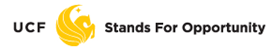 Conclusions
The MoVi system is one part of the new concept of “social activity coverage”.
MoVi is able to sense many different types of social triggers and create a highlight of a social occasion that is at least somewhat close to a hand picked result by a human
It shows promise with future increases in sophistication
37
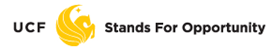 References
http://en.wikipedia.org/wiki/Mel-frequency_cepstrum
38
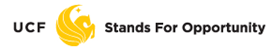 39